Perspectives in Art
Dorchester County Public Schools
High School Program of Study
2017 - 2018
Visual Arts
What is Perspectives in Art?
Focus on “why art is made” vs. “how art is made”
An elective intermediate course in visual arts which focuses on students’ analysis of how the arts interrelate with other forms of human creativity (such as humanities & science)
Course will explore major forms of artistic expression including:
Architecture
Sculpture
Painting
Other media from across a variety of cultures
Students will learn how artists contributed to and reflected the history of their time, as well as how design concepts are used for visual expression and social commentary
What will the coursework in Perspectives in Art include?
Coursework will include:
Performance assessments (e.g. a timeline, a dream journal)
Short Responses (e.g. artist statements, blogs)
Essays
Small/large group discussions
Cooperative learning activities
Vocabulary activities
Quizzes
Exams
Supplies
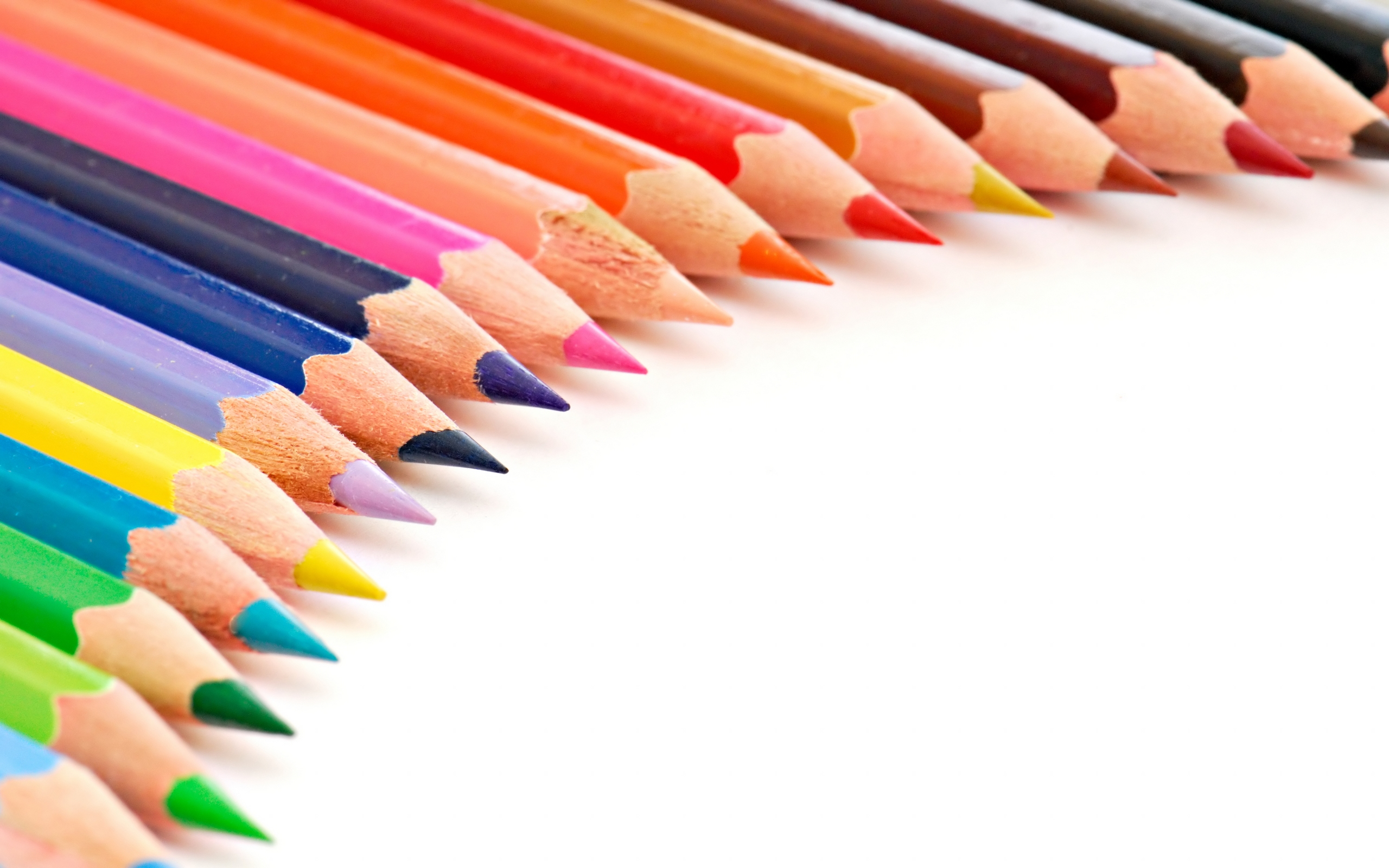 Although this is not a regular art class, students will still need their own set of color pencils and may sometimes be asked to bring in different materials throughout the school year.
Students will need a 3 ring binder with dividers (this can stay in the classroom), pens, and pencils. 
A textbook will be provided.
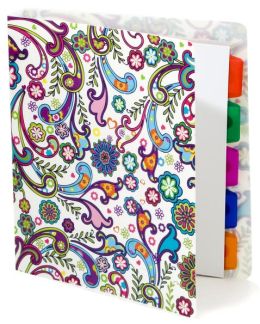 Who should take this course?
Students who love art and want to learn about how art is developed. These students love to learn about the history of things and how things have changed and developed over the course of history. They may not necessarily be that great at creating art, but their love for the arts is still strong. 
Although there is no pre-requisite for this course, it is only open to grades 10, 11 and 12.
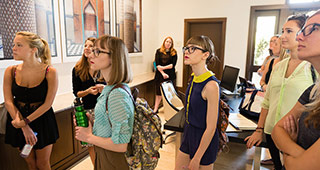 Why should I take this course?
Taking this course will give you a different outlook on art. Those who typically love art, but are frustrated by the creation portion of art will love the exploration process. 
You will be looking at all different styles                                                           of art, so you are bound to find something                                                      new and exciting that you have never seen                                                          before. 
You will learn about the arts                                                             through reading, writing, and interacting                                                                              with art through videos and performances.                                                     
Your main focus will be on exploring and                                            understanding “why art is made” vs.                                                                          “how art is made”. This means that the                                                          actual creation of art, that typically may                                                                    be frustrating to you, will be limited.
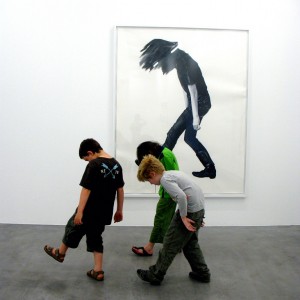 Perspectives in Art Units
Scope and Sequence
Classes will meet two out of the three day rotation for the instructional year
Portraits / Self-Portraits
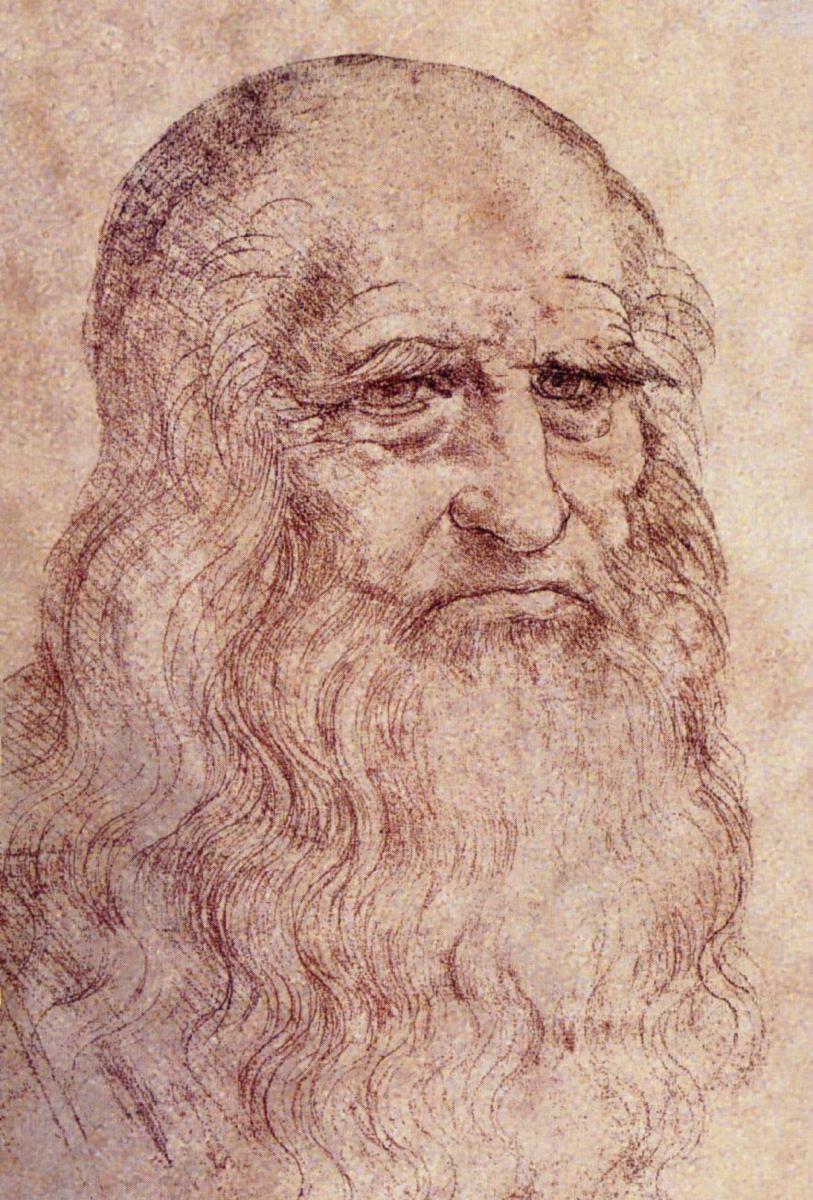 Objectives: 
     Students will be able to:
Explore the different styles of portraits / self-portraits and how they have changed as a result of different art movements
Consider different reasons why an artist might create a portrait / self-portrait

Learning Plan:
Discuss and write blogs about images of different styles of portraits and self-portraits
Identify chronology on the art history timeline
Create art where students depict themselves either realistically or in a style of expression
Write an essay to compare two paintings, a portrait and a self-portrait and differentiate between styles of the time periods
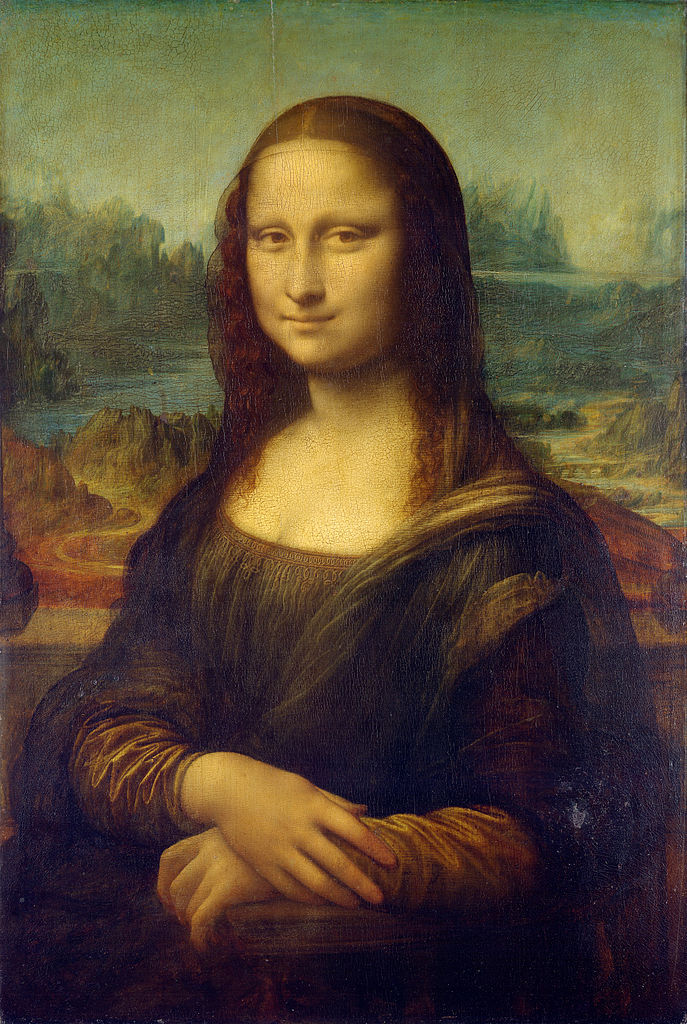 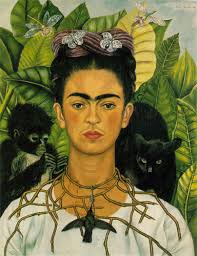 Art HerStory
Objectives: 
     Students will be able to:
Learn about how women are / have been depicted throughout art history
Analyze why various depictions of the female have changed over time and according to the artist

Learning Plan:
Research the importance of women’s roles during various time periods
Examine and discuss how women may have felt/reacted to the realities of their lives by viewing images and symbolism
Create an artwork that shows the student making a personal statement how he/she would depict the female
Write an explanation “decoding” the artwork
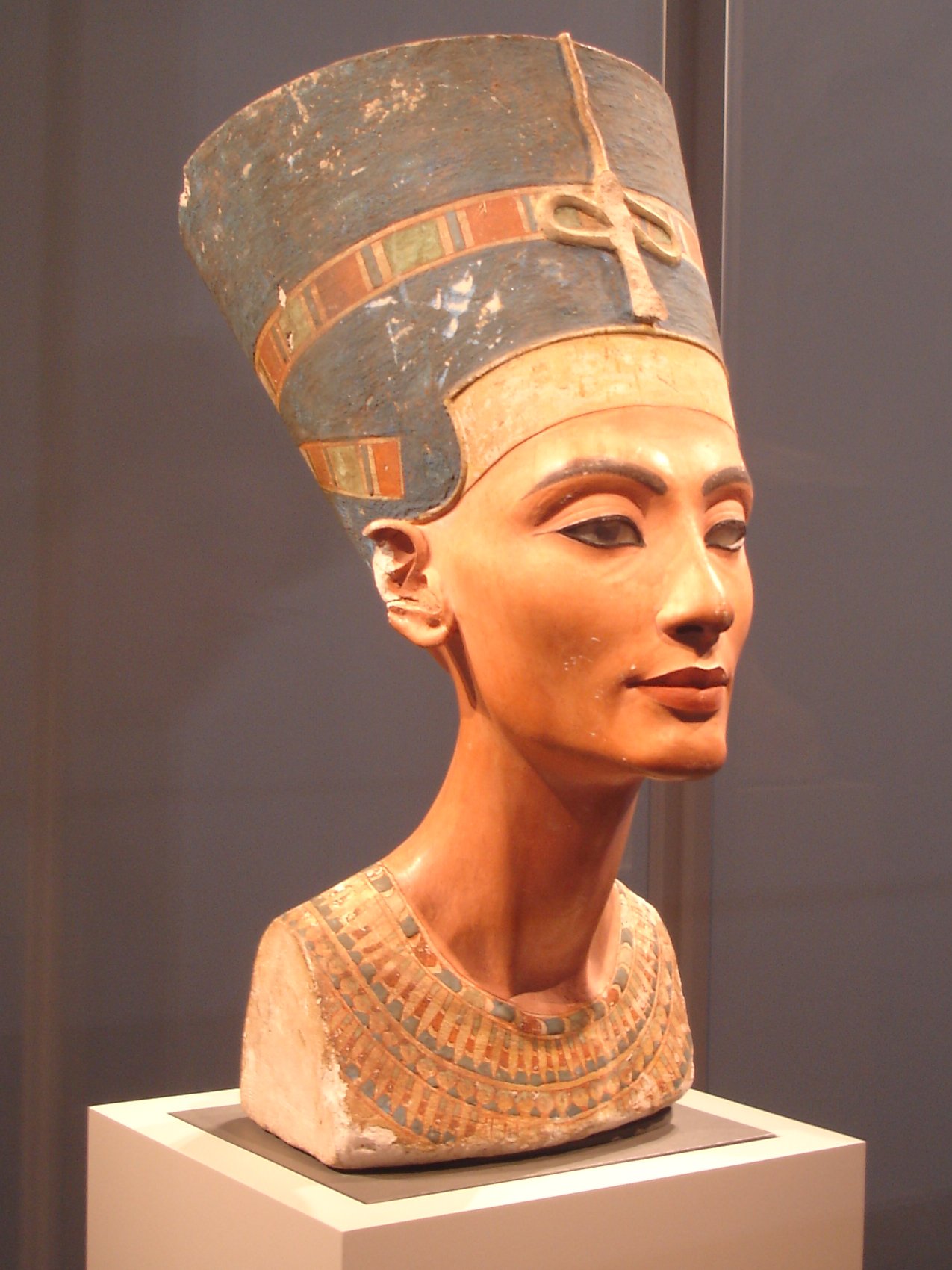 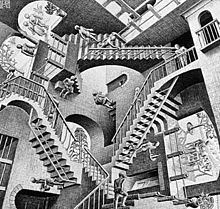 Dreams and Other Worlds
Objectives: 
     Students will be able to:
Analyze / interpret dreams and how they have been used as a basis of inspiration for art 
Examine art depicting other worlds versus reality
Compare Surrealist artwork

Learning Plan:
Class critiques comparing artwork from specific time periods                                         and how they are similar and different
Discuss symbolism in art
Keep a dream journal and use as an inspiration to create a                             composition
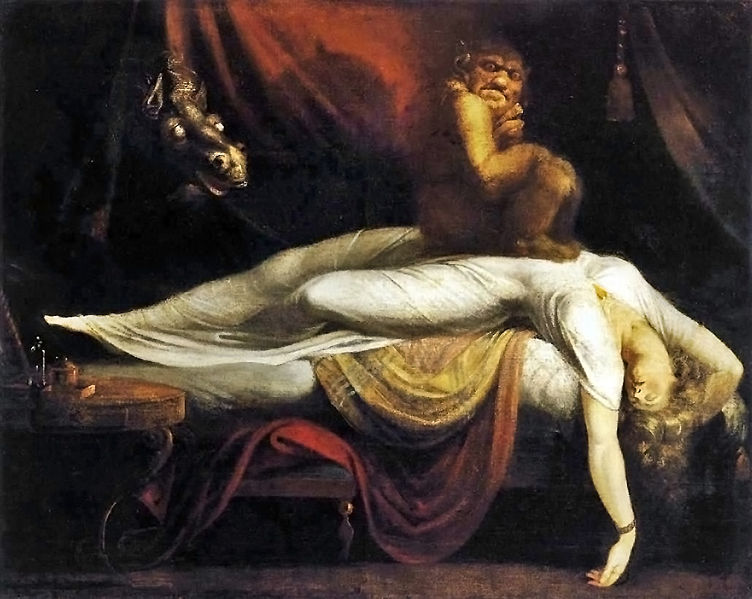 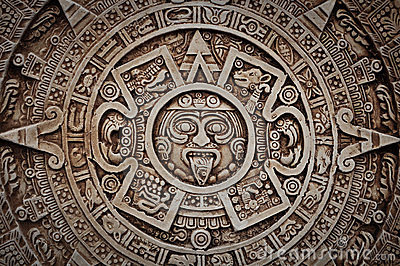 Myths
Objectives: 
     Students will be able to:
Learn how to read a mythological story in a piece of artwork
Research modern myth connections
Compare and contrast how cultures used mythology in art and society

Learning Plan:
Research how myths have influenced the art world throughout the years
Present how art has depicted mythology in the past and how it will change in the future
Plan and design a new superhero that has been influenced by the powers from past mythological characters
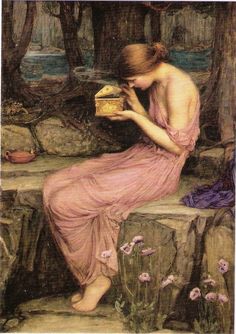 Time
Objectives: 
     Students will be able to:
Learn how an artist can be known as a “preserver” of time
Discuss how a period of time may transform a subject into                               something else
Use clues in a piece of art to form a conclusion of the time period depicted in a piece

Learning Plan:
Examine how time can affect an object or piece of art over an extended period of time and how it may transform
Conduct a gallery walk of several different stations where students will view and discuss “Time” pieces
Plan and design a composition that will depict an item changing over an extended amount of time
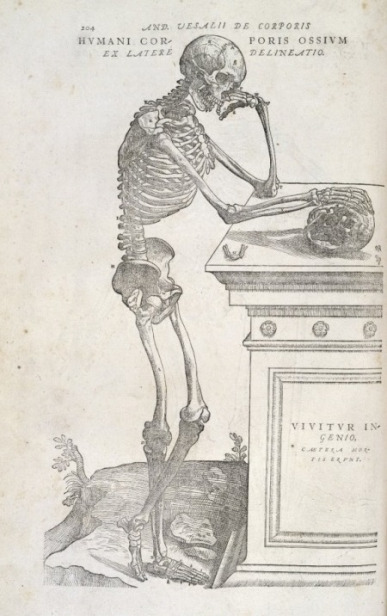 Artfully Designed
Objectives: 
     Students will be able to:
Learn how architecture has been designed throughout the                                       world
Learn what constitutes a design and how it has impacted                                           daily lifestyles
Compare and contrast how cultures have implemented designs                                      that advance technology
Research design practices and concepts for future innovation

Learning Plan:
Examine how time can affect an object or piece of art over an                                extended period of time and how it may transform
Conduct a gallery walk of several different stations where                                     students will view and discuss “Time” pieces
Plan and design a composition that will depict an item changing                                          over an extended amount of time
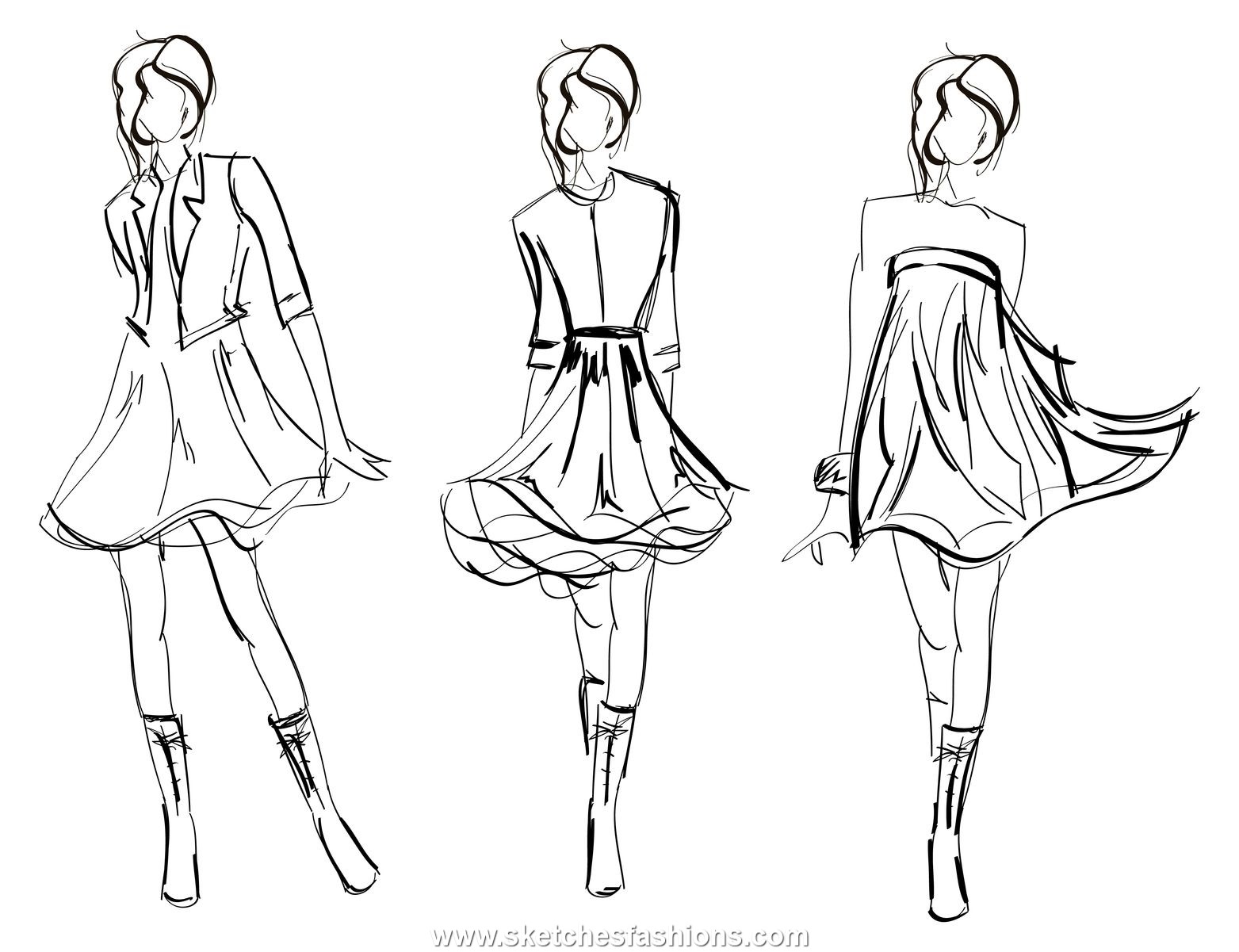 Arts Alive!
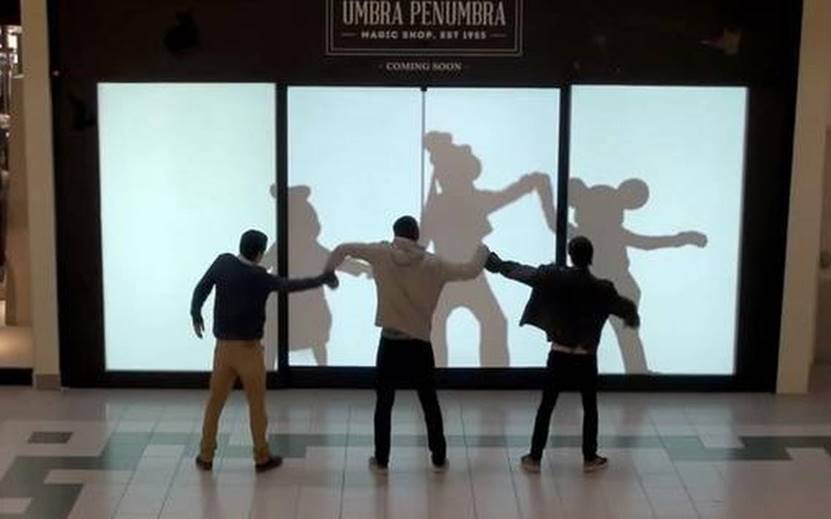 Objectives: 
     Students will be able to:
Learn about different styles of interactive art and what                                                 makes it a true art form
Understand why artists create the conceptual style of                                                               interactive art

Learning Plan:
Research the origins of interactive arts 
Analyze what it takes for interactive art to be considered                                                  art and evaluate the power of involving the viewer in the                                 artwork
Respond in a creative way to conceptual style of                                              interactive art
Write an essay on a conceptual style of interactive art                                              the student finds interesting and create a presentation                                      about a specific installment or performance to share with                                        the class
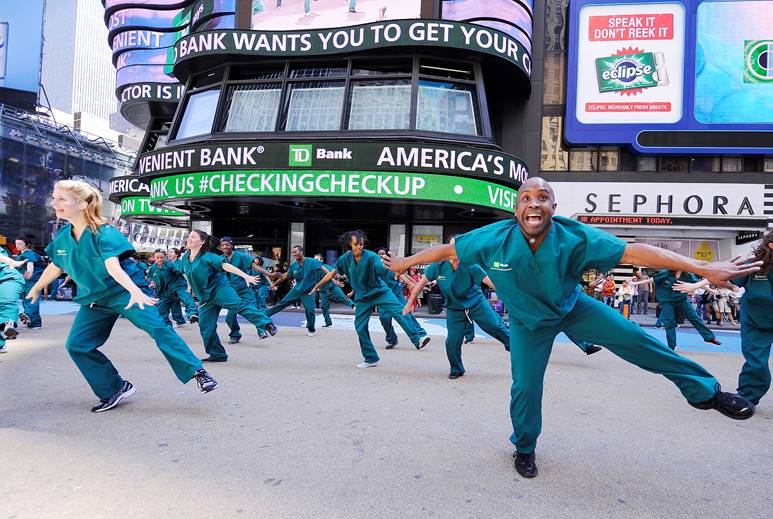